Centre Nationale Pédagogique et Linguistique pour l’Enseignement de Tamazight (CNPLET) en PARTENARIAT avec le Laboratoire Paragraphe (Université Paris 8 et Cergy-Pontoise)ET  L’Université Mouloud MAMMERI de Tizi-Ouzou -  Algérie
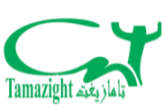 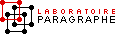 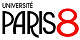 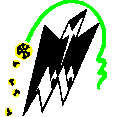 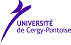 Colloque international 
les 28 et 29 novembre 2018
Vers une didactique des langues maternelles : quels impacts sur l’enseignement de tamazight et sa promotion ? Quel est le rôle du numérique pour favoriser sa diffusion ?
L’apport des référents socio-culturels pour l’acquisition des compétences en langue maternelle minorée : le cas de tamazight en Algérie  
Présenté par AMARI Samira
Département de Langue et Culture Amazighes
Université A. Mira de Bejaia - Algérie
Plan du travail
Introduction
Problématique
C’est quoi la culture ?
Langue, culture et identité. Quelle relation ?
La didacticologie
La sociodidactique
Les référents socioculturels amazighs dans les programmes et manuels scolaires
Conclusion
Introduction
L’enseignement-apprentissage d’une langue, qu’elle soit maternelle, seconde ou étrangère, ne peut être appréhendé uniquement sous l’angle d’un savoir purement linguistique, car la production langagière n’a pas de sens en dehors de la culture qu’elle véhicule et les locuteurs qui lui confèrent une signification. En ce sens, la conception des savoirs doit se pencher de plus en plus sur la dimension subjective de la langue enseignée, c’est-à-dire sur la personne de l’apprenant à qui s’adresse ce savoir, d’autant plus qu’il est à une phase cruciale de la construction psychologique de sa personnalité et de son identité qui se fait dans et par la société. 
De ce fait, partir de l’élève, de ses pratiques langagières et de ses habitudes sociales et culturelles pour élaborer des savoirs, est là l’objectif que doit viser tout programme scolaire, surtout en ce qui concerne l’enseignement-apprentissage d’une langue maternelle minorée comme c’est le cas de la langue amazighe en Algérie. 
Depuis plus d’une décennie d’existence de documents pédagogiques qui accompagnent l’enseignement-apprentissage de la langue amazighe, une question s’impose ici : est-ce qu’il y a une réelle prise en compte des référents socio-culturels amazighs dans l’élaboration de cette documentation ? C’est ce que nous tenterons de mettre en évidence à travers l’analyse des programmes et manuels scolaires destinés à l’enseignement de cette langue.
Préalables théoriquesC’est quoi la culture?
Avant d’aborder les approches didactiques qui prennent en considération les pratiques socio-culturelles des apprenants, en l’occurrence la didacticologie et la sociodidactique, nous tenterons de donner une définition à la notion de culture et de montrer sa relation avec la langue et l’identité de l’individu.
C’est quoi la culture ?
la culture est cet ensemble de symboles qui permettent à l’individu ou à un groupe d’individu de voir le monde différemment des autres individus et groupes. Elle structure les consciences et donc les conduites, elle est ancrées dans la mémoire collective car elle a passé l’épreuve du temps, l’individu ne lui préexiste pas, bien au contraire elle est déjà là avant lui, elle constitue une référence pour la construction de son identité et l’évolution de son comportement en coexistant avec les membres de son groupe. Les référents culturels sont visibles à tous les niveaux de la vie humaine -artistique, littéraire, institutionnel, scientifique, religieux…etc.- ils se manifestent à travers les modes de pensée et de vie, les traditions et les coutumes, les mœurs et les valeurs, les croyances et les mythes. Ainsi, l’individu est imprégné par la culture de son groupe jusqu’au banal fait et geste de la vie quotidienne, en d’autres termes, elle désigne le sens donné par les membres d’un groupe à des faits, des comportements, des représentations…
Culture, langue et identité. Quelle relation?
On ne peut dissocier la culture de la langue que celle-ci est censée véhiculée, toutes les deux entretiennent des liens étroits que nul ne peut nier, l’une ne peut exister sans l’autre. D. CUCHE fait remarquer que : « Langue et culture sont dans un rapport étroit d’interdépendance : la langue a, entre autres fonctions, celle de transmettre la culture, mais elle est elle-même marquée par la culture. » CUCHE D., 2010, La notion de culture dans les sciences sociales, La Découverte, Paris, p. 47.
Dans le domaine de l’enseignement-apprentissage, qui nous intéresse ici, vouloir enseigner la langue sans culture c’est prendre en compte qu’une partie d’elle, le volet technique et le volet linguistique, mais cela est limité et ne permet pas d’accéder à la réalité extralinguistique et donc à la véritable communication. Nul ne peut nier qu’avoir une compétence communicative dépasse de loin le seul fait de maîtriser la langue linguistiquement, car sans le fait culturel on ne peut saisir les implicites et la symbolique que cette langue transmet, cela est visible dans les classes de langues, où l’accès au sens n’est pas tributaire aux seuls éléments lexicaux et grammaticaux, la compréhension d’un texte ou d’un support audio et même visuel dépend en partie des éléments socioculturels aussi.
Culture, langue et identité. Quelle relation?
De ces propos on comprend que la didactique des langues doit impérativement prendre en compte le volet culturel de la langue faute de quoi l’intercompréhension ne sera pas complète. L’interdépendance de la langue et de la culture est perceptible dans beaucoup de mots. En effet, bon nombre d’entre eux ont un ancrage dans un passé lointain -mais perdurés grâce à l’inconscient collectif- et de ce fait ils permettent de dévoiler certains faits culturels qui ont existés dans un environnement donné et dans une période historique donnée mais disparus à présent. « C’est en tant que pratique sociale et produit socio-historique que la langue est toute pénétrée de culture. Le jeu de symbiose dans lequel fonctionnent langue et culture fait qu’elles sont le reflet réciproque et obligé l’une de l’autre. » GALISSON R., 1988, « Cultures et lexicultures. Pour une approche dictionnairique de la culture partagée », dans Annexes des Cahiers de linguistique hispanique médiévale, V. 7, Hommage à Bernard Pottier. pp. 325-341.
Ainsi, la langue et donc les mots qui la composent sont chargés de significations qui tirent leur origine de références littéraires et historiques, d’événements émotionnels et folkloriques ou de faits socioculturels. Nous pouvons illustrer ces propos en donnant des exemples de la langue amazighe. Le mot « tamart » en français « le menton » est un exemple parlant dans ce cas, lorsqu’on utilise l’expression : « Atta tamart » (Voici le menton, tout en le saisissant par le geste), au-delà de son premier sens linguistique qui veut dire « menton », il possède un autre sens chargé d’une connotation culturelle qui veut dire « tu verras, tu auras à faire à moi ».
Culture, langue et identité. Quelle relation?
Ce sens remonte à la conquête de l’Afrique du nord par les arabes, lorsque le roi Amazigh Koceila (en tamazight Aksil) fut capturer par le conquérant arabe Okba, ce dernier lui ordonna, en guise d’abdication, d’égorger un mouton, en l’égorgeant Koceila essuya son menton avec sa main ensanglantée. Après avoir réussi à s’évader, le roi Amazigh tua Okba. Et depuis la vengeance de cette situation humiliante, le mot et le geste sont associés pour signifier, jusqu’à présent, l’action d’obtenir une réparation d’une offense ou d’un affront.
L’individu en tenant un discours dans sa langue définit son identité même-si le discours ne porte pas sur des éléments identitaires. En ce sens la langue amazighe est exemplaire, elle occupe une place importante dans la définition de l’identité amazighe. En effet, dans la liste des revendications identitaires d’après l’indépendance, la langue s’affiche comme première exigence et sa reconnaissance politique doit, impérativement, être concrétisée par une reconnaissance scolaire.
Culture, langue et identité. Quelle relation?
La région amazighophone a subi plusieurs invasions ce qui fait qu’elle est face à des influences et à des contacts tout au long de son histoire, mais la langue a résisté à cette situation et a pu et su percer les siècles pour parvenir jusqu’à nous, ce qui donne une légitimité à cette langue d’être la garante de l’identité amazighe. Ce lien entre langue et identité et l’attachement des populations amazighes à leur langue a poussé les militants à considérer que toutes reconnaissances linguistiques est une reconnaissance identitaires. 
De tous les référents identitaires, la langue est le marqueur qui permet à la fois aux individus d’exprimer leur identité (moyen de communication) et de s’identifier à une communauté donnée. Cette identification porte en elle la conscience de partager une seule langue, les sentiments de valorisation que portent les individus envers cette langue constituent l’identité linguistique, W. REMYSEN souligne cette corrélation : « D'une part, l'image valorisante de sa propre identité implique la valorisation de sa variété de langue, car elle est liée de façon étroite à cette identité. D'autre part, l'expression de cette identité passe justement par cette variété linguistique, qui dispose de certaines unités lexicales permettant d'exprimer l'identité de façon précise et nuancée. » REMYSEN W., 2004, « Le recours au stéréotype dans le discours sur la langue française et l'identité québécoise : une étude de cas dans la région de Québec », dans DESHAIES D. et VINCENT D. (dir.), Discours et constructions identitaires, Québec, PUL, pp. 95-121.
Culture, langue et identité. Quelle relation?
L’identification à une langue permet le respect de ses origines et de son histoire collective et c’est uniquement à cette condition du respect qu’on peut parler de la sauvegarde identitaire qui, à son tour, stabilise le groupe et le définit en tant que tel par rapport aux autres identités. « Rares sont les peuples qui ne s’identifient pas à la langue qu’ils parlent et pour lesquels la question linguistique ne revêt pas une importance politique capitale. C’est une question de principe mais, plus encore, d’honneur personnel et de fierté nationale car elle touche au plus profond l’individu, à l’essence même de l’être. » GEMAR J.-C., 1983, Les trois états de la politique linguistique du Québec. D’une société traduite à une société d’expression. Québec : Conseil de la langue française – Gouvernement du Québec, p.26.
Donc, enseigner sa langue à une population c’est déjà une reconnaissance symbolique en soi, c’est une reconnaissance de sa propre identité. Utiliser cette langue, à travers les contenus d’apprentissage, comme moyen pour véhiculer les composants socioculturels de cette identité, est une reconnaissance concrète qui accroît et consolide le sentiment de fierté qui permet à son tour d’assoir la société sur des bases harmonieuses et concordantes.
La didacticologie
Dans le domaine de la DDL deux approches fondamentales prennent en compte cette relation entre langue, culture et identité en l’occurrence la didacticologie et la sociodidactique.
La didacticologie / Didactique de langue-culture
Robert GALISSON est le premier à avoir réuni langue-culture en un seul concept, par là il veut démontrer cette relation étroite entre les deux, et surtout faire reconnaître langue-culture en tant qu’unité indissociable. Vouloir séparer l’une de l’autre en situation d’enseignement-apprentissage relève de l’impossible et mènera à ce qu’il nomme « le choc des cultures » et c’est exactement ce choc -ne pas connaitre la culture de l’autre- qui est à l’origine même de la réflexion sur la nécessité de lier les deux concepts langue et culture en langue-culture, où « le trait d´union …indique que l´une est dans l´autre et l´autre dans l´une. » GALISSON R., 1994, «D´hier à demain, l´interculturel à l´école», Études de Linguistique Appliquée. Revue de Didactologie des langues-cultures n° 94, pp. 15-26.
« Contrairement au linguiste, le chercheur en DDLC ne peut s'isoler et traiter des langues hors des usages et des pratiques des apprenants ou des relations de celles-ci avec les sociétés qui les véhiculent. Il vit les tensions idéologiques et sociétales des langues et des cultures. La DDLC est un creuset formidable de regards sur les actions, les dispositifs, les individus apprenants, les situations complexes »  MACAIRE D., 2010, Monisme ou pluralisme ? Vers une conception compréhensive de la recherche-action en didactique des langues et des cultures, Recherches et Applications, Le français dans le monde, n° 48, pp. 66-75.
La sociodidactique
La sociodidactique
Malgré sa naissance récente, la sociodidactique commence à s’imposer dans le champ de la didactique des langues en raison de la complexité et de la multiplicité des situations d’enseignement-apprentissage qu’elle tente de décrire et auxquelles elle tente de donner des solutions en se référant le plus possible à la réalité sociale de l’apprenant. Ce dernier qui est concerné directement par l’apprentissage de la langue doit être considéré d’abord comme un enfant qui, avant de regagner les bancs de l’école, possède une identité propre à lui, une identité spécifique de par ses habitudes langagières, ses représentations, son passé socioculturel, ses relations à l’autre…et c’est exactement cette identité qu’il ne faut plus négliger dans le processus d’enseignement-apprentissage et que le didacticien de la langue doit prendre comme matière première pour élaborer et moduler des savoirs.
Pour la sociodidactique, qui se veut une discipline en « contexte » ou « contextualisée », la non-séparation entre les deux mondes de l’élève, monde extra et intra scolaire, ne pourra qu’accroitre la confiance de l’élève en ses pré-acquis et lui permettre d’aborder l’acquisition d’une nouvelle langue voire de nouvelles langues comme une continuité et comme une progression intellectuelle et non pas comme un rejet de ce qui est déjà-là parce qu’il est sans utilité aux yeux de l’institution qui est l’école.
Les référents socio-culturels et identitaires amazighs dans les documents pédagogiques
Les finalités majeures de l’enseignement de la langue amazighe en Algérie sont la promotion, le développement et la réhabilitation de la langue et de la culture amazighe, donc son enseignement doit traduire ces finalités.
En se penchant sur les programmes des différents cycles, on constate qu’il y a une référence nette à la culture, à l’identité et au vécu social dont est issu l’élève amazighophone. Les  directives mettent l’action sur la nécessité de puiser de la vie de l’élève pour élaborer des contenus, afin que celui-ci lui confère un sens qui lui permettra d’appréhender sa culture et les autres cultures, nationales et universelles. En voilà quelques directives tirés de différents programmes : 
« En première année moyenne, les activités d'apprentissage doivent s'appuyer sur les habiletés en relation avec l'environnement immédiat que représentent la vie familiale, la vie sociale et la vie scolaire. » (Programme de 1èreAM, 2003 : p.6).
Les référents socio-culturels et identitaires amazighs dans les documents pédagogiques
En outre, les programmes font remarquer que le choix des textes doit être pertinent, car le texte est le support idéal qui peut réunir à la fois des éléments linguistiques essentiels à l’élaboration de la séquence et aussi et surtout il est porteur de schèmes socio-culturels propres aux apprenants. 
« Les textes à lire : des textes fonctionnels, des textes porteurs de références culturelles nationales et universelles. » (Programme de 2ème AM, 2003 : 27).
Les programmes des différents cycles ont consigné aussi l’importance de la prise en compte de la culture amazighe, en effet élaborer des savoirs dans ce sens permettra au futur citoyen de témoigner de sa culture, d’en être fier et notamment de veiller à sa préservation et à sa transmission.
C’est en utilisant les ressources de la langue amazighe acquise dans les différentes activités et dans différentes situations de communication, que les élèves s’insèrent dans la culture du patrimoine amazigh en général et dans la culture littéraire en particulier. Cela aura pour effet de les rendre conscients de leur identité  personnelle et sociale, de les inspirer et de favoriser chez eux leur propre créativité. (Programme de 3ème AM, 2004 : 04).
Les référents socio-culturels et identitaires amazighs dans les documents pédagogiques
Cette référence dans les programmes au patrimoine amazighe en insistant sur l’utilisation de différentes activités et de différents textes littéraires tirés de la réalité socioculturelle de cette langue en mettant l’élève face à des situations le confrontant à lui-même et à sa société doit constituer une base théorique et une référence pour les enseignants et les concepteurs des manuels. 
Pour les enseignants c’est un document qui peut les aider dans le choix des supports à utiliser et surtout pour l’élaboration d’une thématique diversifiée et riche pour amener leurs apprenants à réaliser des projets dans et pour la société. 
 Pour les concepteurs, il s’agit là de recommandations qu’il faut concrétiser à travers les manuels. 
Mais, notre lecture des manuels nous a laissé déduire que ces directives sont restées uniquement des définitions théoriques car elles ne sont pas concrétisées dans les manuels scolaires. C’est ce que nous verrons dans ce qui suit.
Les référents socio-culturels et identitaires amazighs dans les documents pédagogiques
Tableau n°1 : Les différentes catégories de textes proposés au cycle moyen
Ce tableau montre que le nombre de textes traduits et crées dépasse le nombre de textes authentiques, 52 contre 49, proposés à tout ce cycle, pourtant plusieurs études ont montré l’importance sur les plans pédagogique, linguistique et culturel du texte authentique, les programmes également n’ont pas omis de le rappeler. Un des avantages du texte authentique selon Bergeron R. et DE Koninck G. :
« […] est d'être porteur de culture, c'est- à-dire porteur d'un message voulant créer un nouveau rapport à la culture. Si la culture doit être au centre de nos préoccupations pédagogiques, le texte authentique deviendrait alors porteur d'un flambeau culturel, que ce soit à cause du sens qu'il transmet, de l'ouverture au monde qu'il provoque ou du simple plaisir qu'il apporte, sans oublier l'enrichissement linguistique qu'il entraîne. » BERGERON R. et DE KONINCK G., 2001, « Le texte authentique dans tous ses états », Québec français, N° 121, p. 45-50.
Les concepteurs des manuels scolaires n’ont pas pris le soin de revaloriser la culture amazighe à travers les textes, les activités de production, les projets, etc. Effectivement, les 4 manuels du cycle moyen, si on reste uniquement au niveau des textes proposés, ne traduisent pas la réalité socio-culturelle amazighe telle qu’elle est stipulée dans les programmes. Sur les 101 textes, entre prose et poésie, seuls 50 portent des référents propres à la culture et à la société amazighe, en grande partie des contes. Ce choix de textes -non authentiques- est probablement justifié par l’introduction de nouvelle formes de discours (l’argumentatif, l’explicatif, l’injonctif…), qui ne sont pas fortement présents dans les écrits amazighs comme c’est le cas du discours narratif.
Pour conclure
Pour conclure, nous prêtons à Baribeau C. les propos suivants qui attirent particulièrement notre attention :  
« Il ne suffit donc pas de rédiger des programmes, des guides pédagogiques et de les expédier aux maîtres pour régler la question de la maîtrise de la langue maternelle. Il convient de poursuivre cette démarche, de s'assurer de la compréhension par chacune et chacun des orientations et des pratiques suggérées et d'aider à l'atteinte des objectifs fixés par des mesures de soutien et de développement. Ainsi pourrons-nous espérer, dans dix ans, ne pas voir réapparaître les mêmes critiques que celles que nous entendons tous les jours. » BARIBEAU C., 1993, « Pour une didactique renouvelée : il ne suffit pas de rédiger des programmes », Québec français, N° 91, p. 55. 
En effet, mettre toute une documentation pédagogique au service de l’enseignement d’une langue -qui a attendu tant d’années pour se voir avec un statut de langue enseignée- et enfin de compte elle remplit peu ou pas le rôle tant attendu, s’avère un échec pour la langue elle-même. 
En outre, et puisque les finalités de la prise en charge de tamazight en Algérie sont sa réhabilitation, sa promotion et sa revalorisation donc l’école est, son doute, l’institution idéal pour faire concrétiser ces finalités. La socialisation de l’enfant qui commence dans sa famille ne doit pas subir une rupture dès qu’il fait un saut à l’école, bien au contraire le premier contexte d’appartenance -faisant partie de sa personnalité, de son passé, de son présent et surtout primordial pour construire son futur- est à prendre en considération .
Pour conclure
Enfin, au-delà des mesures qu’il faut entreprendre en ce qui concerne les supports d’enseignement, il faut penser également et beaucoup à la formation de l’enseignant car il est seul face au savoir et face aux élèves. Le profil de l’enseignant de la langue amazighe aujourd’hui ne peut pas faire front à toutes les entraves de la classe, si sa formation n’est pas suivie d’orientations sous forme de séminaires, de journées d’études. Il ne faut pas oublier non plus que seul le contexte de la langue (linguistique, sociolinguistique, pédagogique, didactique, politique…) peut permettre d’améliorer la complexité des situations d’enseignement et d’apprentissage de tamazight et de ne pas s’obstiner d’en faire fi. 
L’enseignement-apprentissage de la langue amazighe ne peut pas échapper aux complexités et aux subtilités de sa situation sur le terrain. Néanmoins, scientifiques, universitaires, inspecteurs, praticiens peuvent apporter chacun dans son domaine sa contribution à condition que l’État affiche réellement sa volonté de faire et de concrétiser cette volonté en créant des conditions propices pour la recherche.